Trimble® GreenSeeker Handheld Crop Sensor Update
Eric Miller, Jacob Bushong, and Bill Raun 


NUE Conference
August 6th, 2013
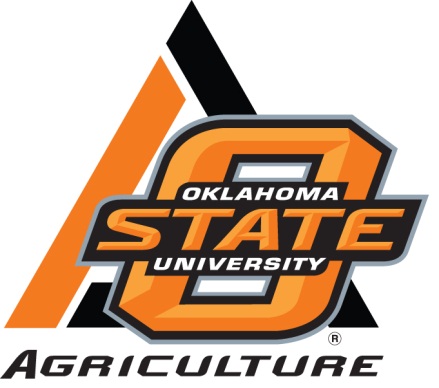 Objective
Develop a small and cost-effective NDVI sensor to duplicate the results of a commercial GreenSeeker sensor (Crain et al., 2012)
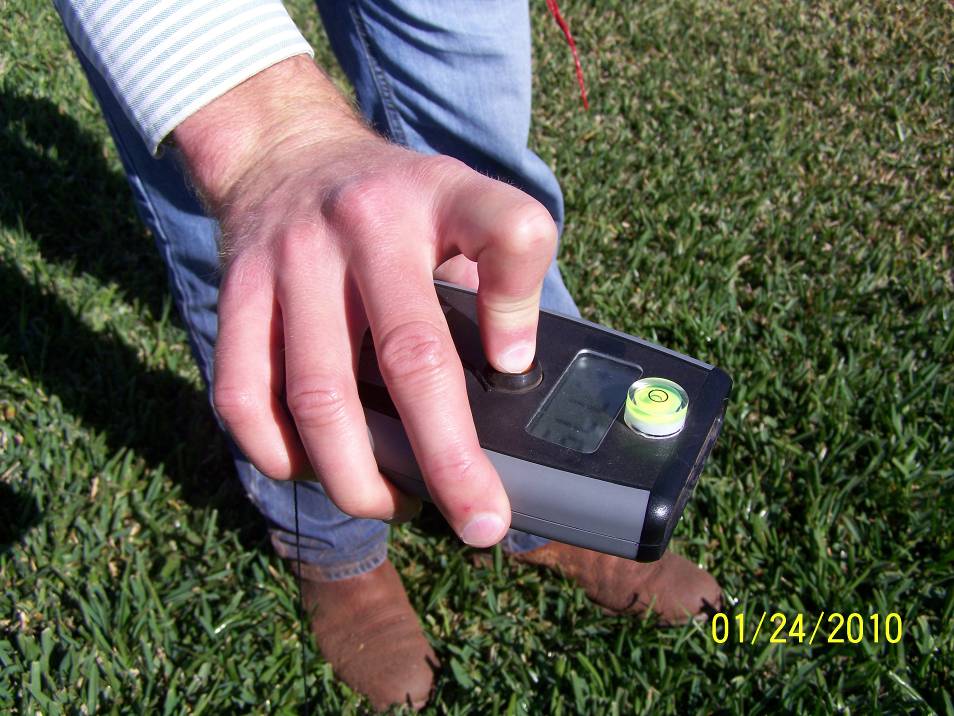 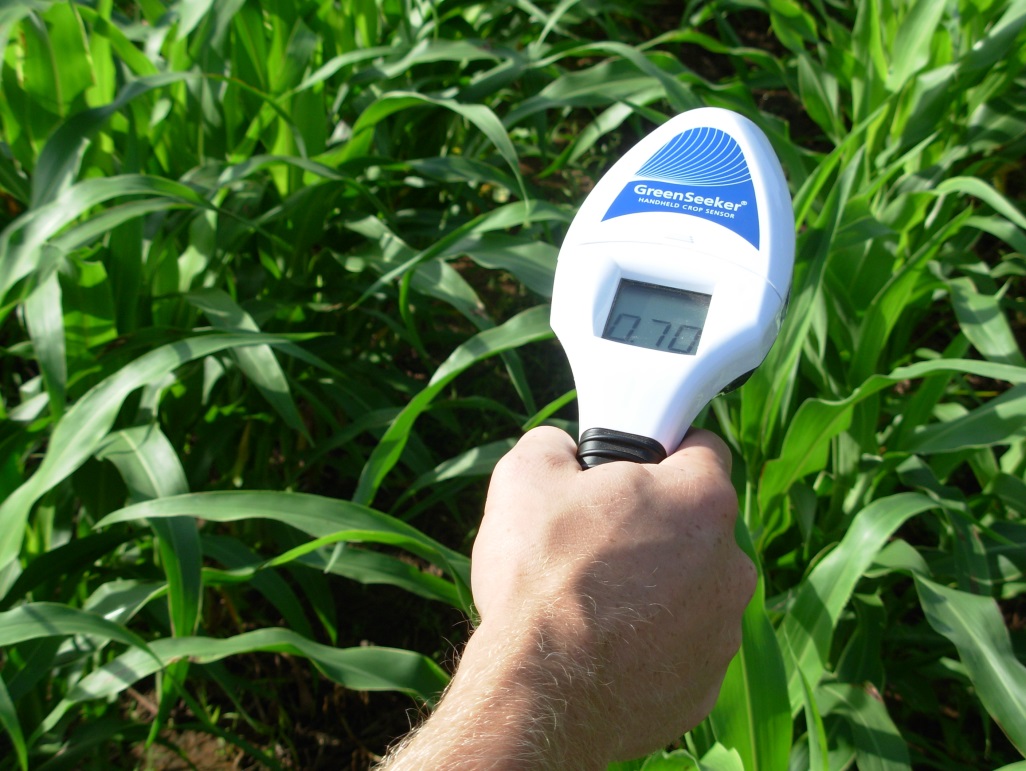 Picture courtesy of Jared Crain
Handheld sensor’s debut
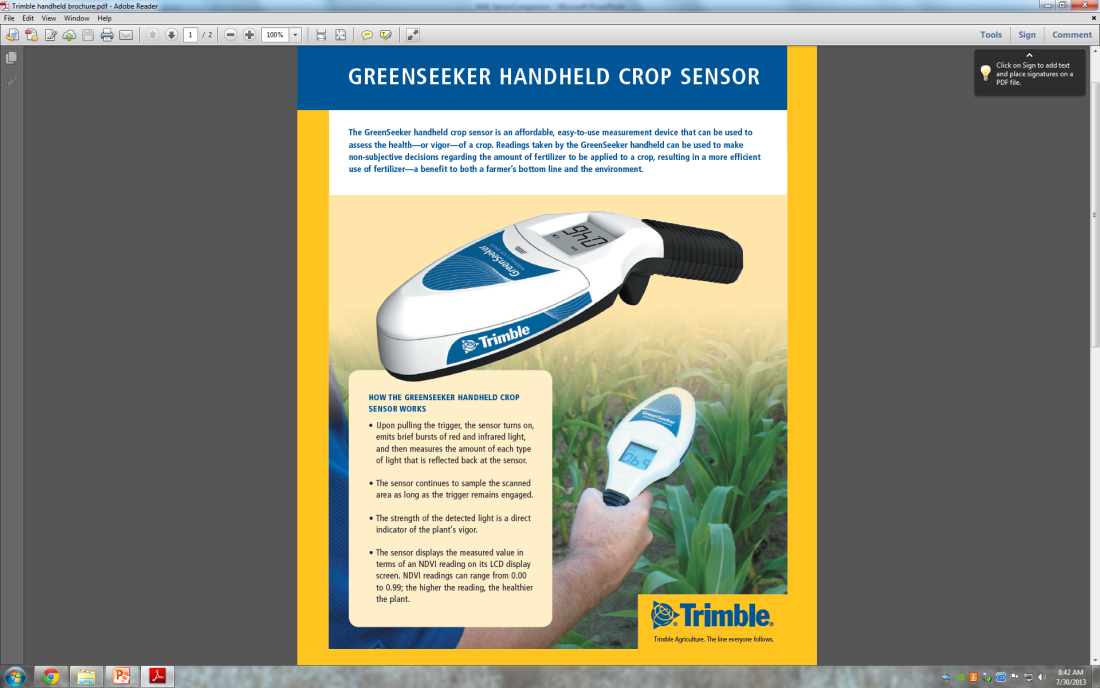 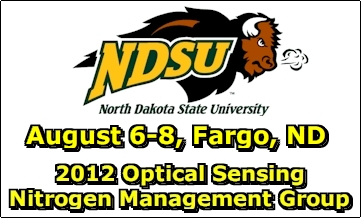 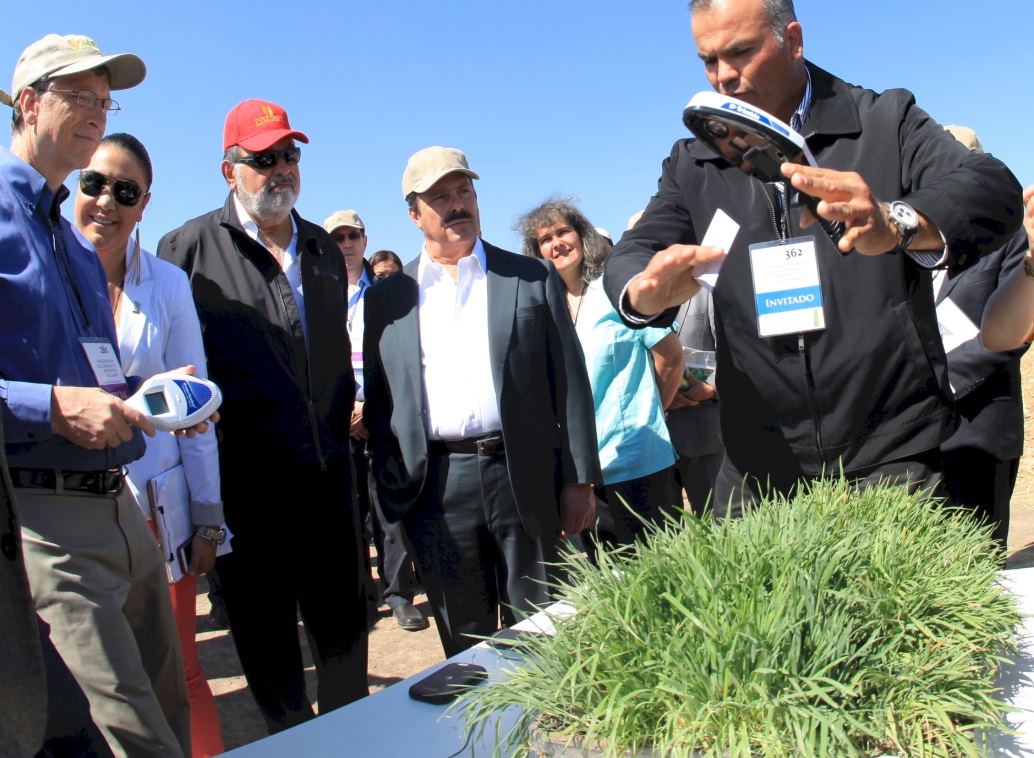 MSRP $495 USD
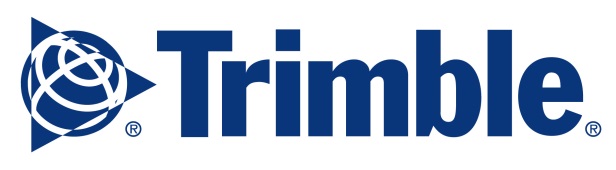 Issues
Issue #1- 1:1 Relationship with the GreenSeeker

Issue 2: Handheld to handheld reliability
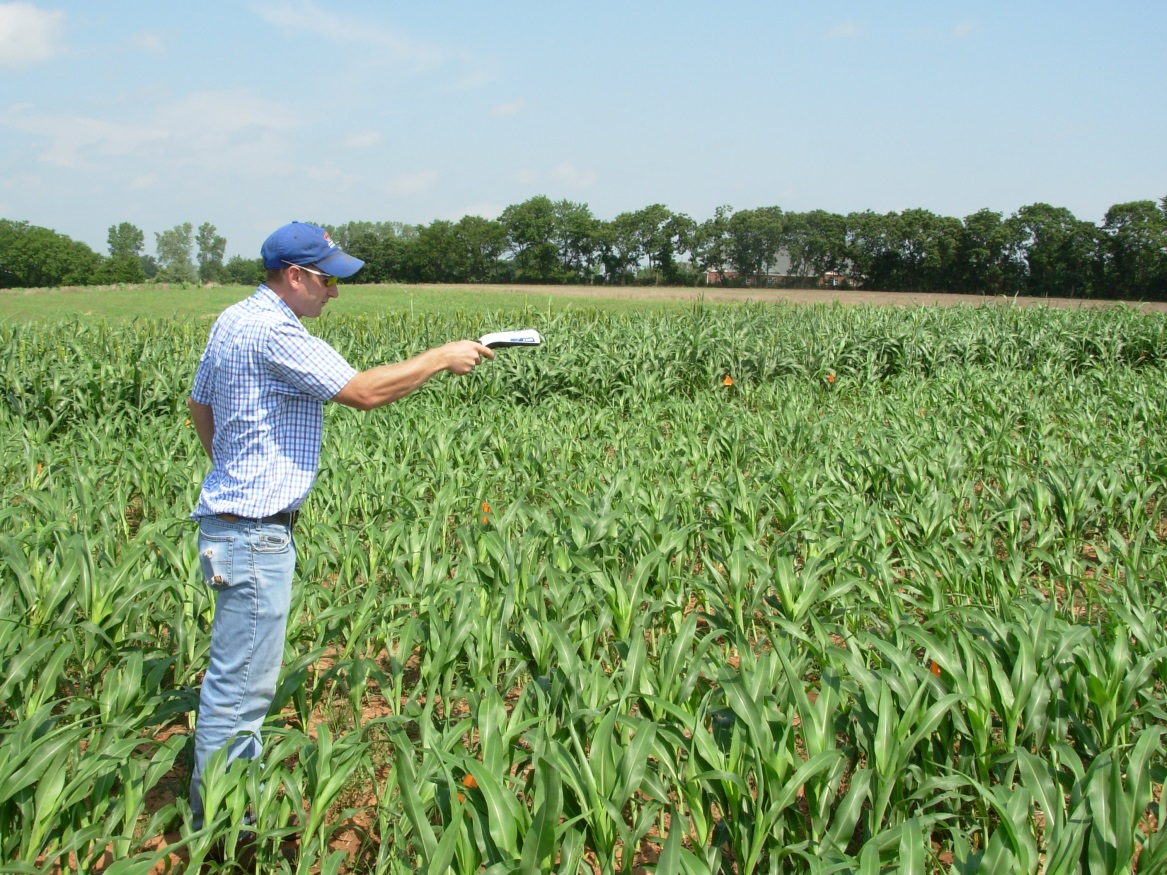 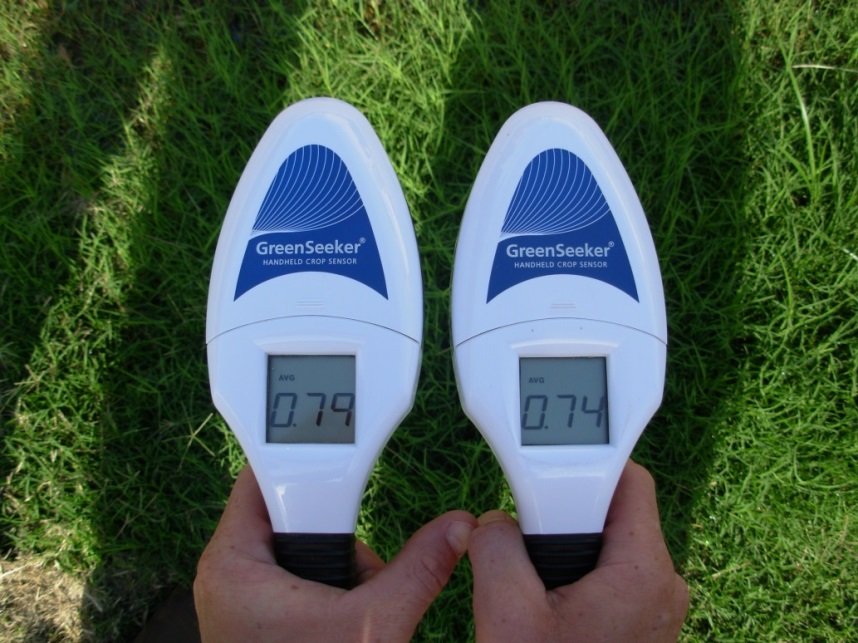 Relationship with the GreenSeeker
Regression model parameters
Fabric evaluation
3 handheld sensors 
Hand #1, Hand #2, and Hand #7
1 GreenSeeker (GS)
9 solid colored 1 x 1 m fabric
0.91 m above the fabric
5 second collection time
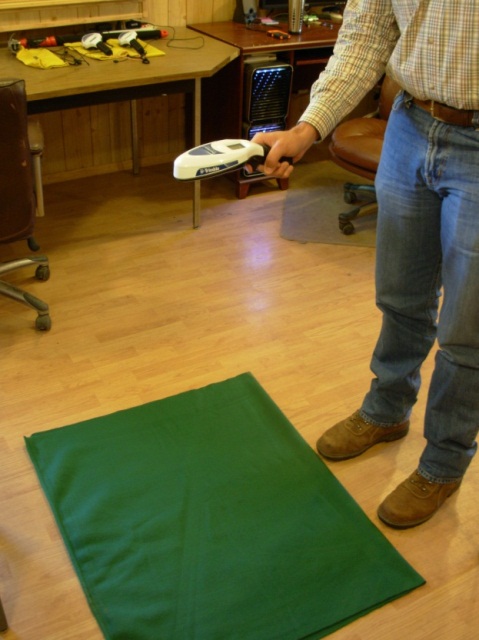 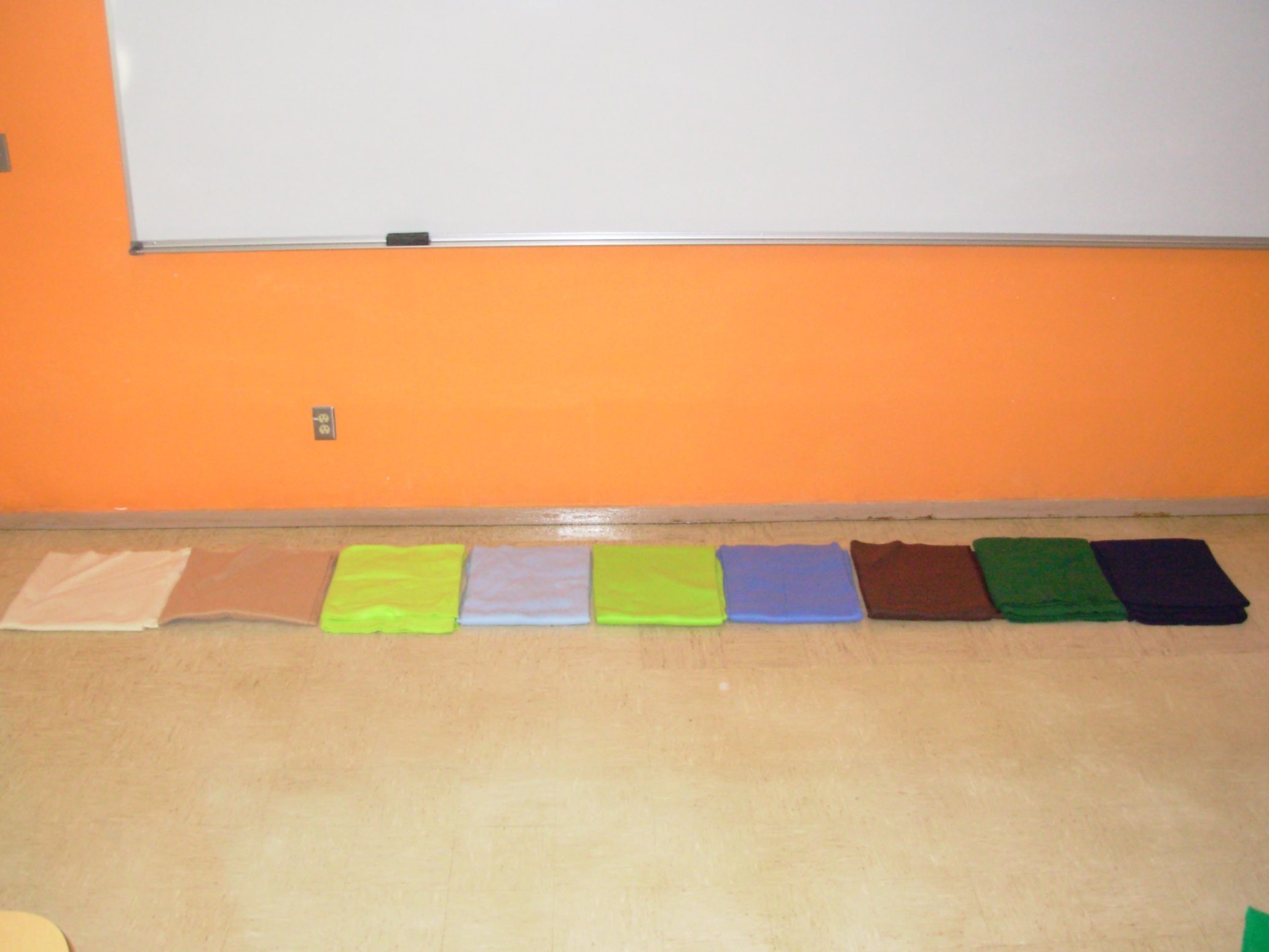 NDVI
0.90
0.05
Fabric evaluation regression
= significant to α=0.05
Fabric evaluation stability
= significant to α=0.05
Influence on N recommendations
Questions?
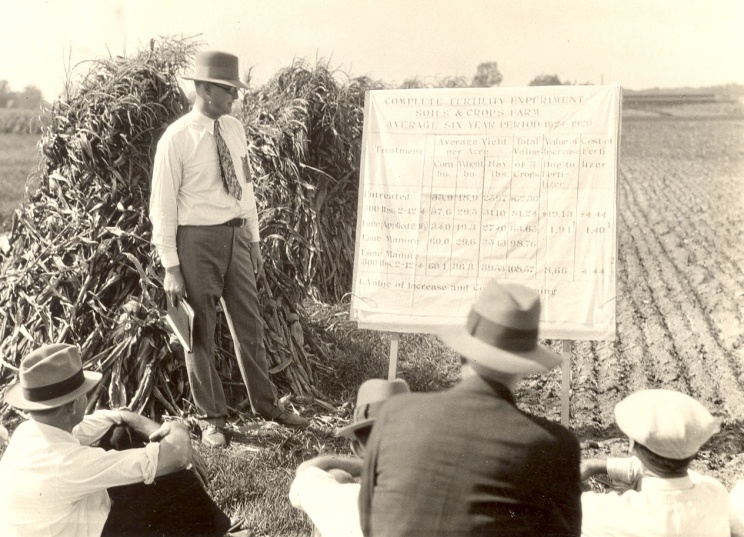